Vollkostenkostenrechnung
Ziel/Kompetenzen:
System der Kostenrechnung erklären können, Betriebsüberleitungsbogen erläutern können, 
Unterschiede zwischen Aufwendungen und Kosten erklären können (kalkulatorische Wagnisse, Abschreibungen, ...)
Kostenrechnung / Controlling = Internes Rechnungswesen

Im Gegensatz zum externen Rechnungswesen (Bilanz & G&V) geht es beim Internen Rechnungswesen um die Unternehmenssteuerung / Controlling (to control = steuern) 
Es sollen Entscheidungsgrundlagen getroffen werden.
z.B. Welche Preise soll ich für meine Produkte verlangen?
Soll man einen Auftrag annehmen oder ablehnen?
Nach welchen Prioritäten soll produziert werden?

Vollkostenrechnung (Anwendung, bei Vollauslastung)
Bei der Vollkostenrechnung werden Preisentscheidungen aufgrund der gesamten Kosten (Einzel- und Gemeinkosten) welche in den jeweiligen Kostenstellen anfallen getroffen.
System der Vollkostenrechnung
Instrumente der Vollkostenrechnung sind die
1) Kostenartenrechnung (BÜB)
2) Kostenstellenrechnung (BAB)
3) Kostenträgerrechnung (Absatz-Kalkulation)
1.1 Kostenarten – BÜB erstellen können
Überleitung von Aufwänden aus der G&V in Kosten und Leistungen als Basis für weitere Schritte
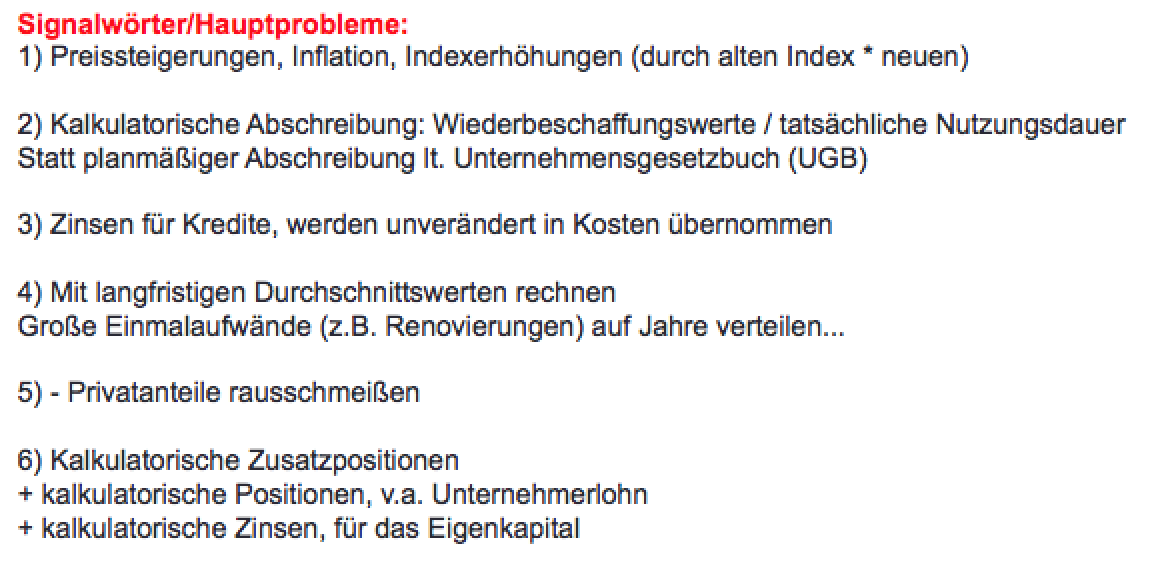 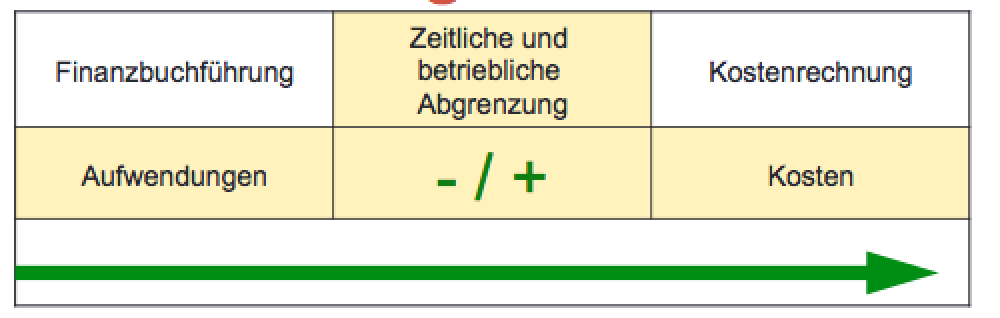 1.2 Kostenstellen – Rechnung: BAB erstellen können
Aufteilung der Gemeinkosten auf Kostenstellen und Ermittlung der GK-Zuschlagssätze
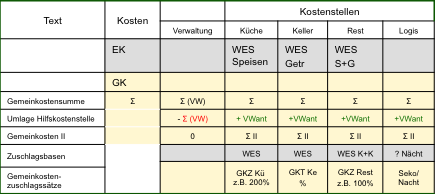 System der Vollkostenrechnung
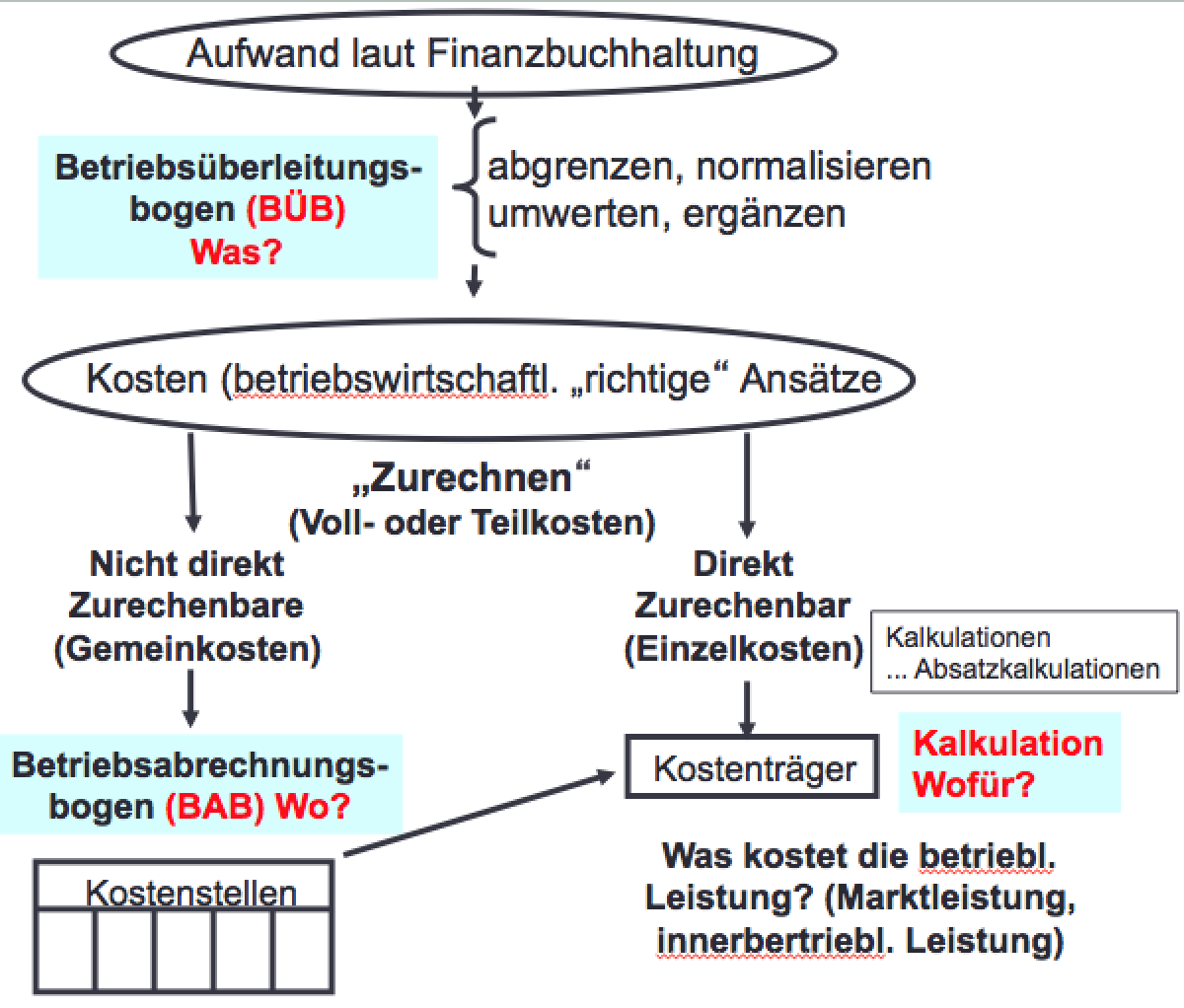 1.3 Kostenträger – Rechnung: Preiskalkulation NRA Kalkulationen
Gemeinkostenzuschlag + Gewinnzuschlag = NRA
Controlling Praxis: NRA kann erhöht werden durch, Veränderung der Portionsgrößen, Veränderung der Zutaten,  
Einsparung von Gemeinkosten, Preisverhandlungen mit Lieferanten, Veränderung der Gewinnmarge in 
Wettbewerbssituationen
Teilkostenrechnung Direct Costing
Kostenrechnungsverfahren welches nur bei Unterauslastung angewendet wird
Ziel/Kompetenzen: 
Fixe und Variable Kosten unterscheiden können, Break Even Point ermitteln und interpretieren können, Teil Kore anwenden können (Annahme, Ablehnung eines Angebotes, Mindestmengen, - Umsatz, ..Sortimentsentscheidungen,
2. Teilkostenrechnung



1) Grundlagen:
Fixe u variable Kosten unt.
Break Even Point ermitteln
BEP interpretieren können
Plangewinn, Fixkostendegression

Fixe Kosten sind beschäftigungsunabhängig

Variable Kosten  beschäftigungsabhängig, 

Deckungsbeitrag (DB) 
DB=Nettopreis – KV, 
Dient zur Abdeckung der KF


Break Even Point (BEP)
BEP=Kf/DB
...ist die Gewinnschwelle, 
(alle KF sind abgedeckt, ab hier gibt es Gewinn)


Plangewinn: 
BEP neu = (Kf+PG)/DB
Erhöhung der Fixkosten (PG) 
BEP neu > 
Erhöhung der Min.menge



Gesamtkostendegression
Fixkostendegression: 
Mit steigender Menge bzw. Auslastung sinken die Gesamtkosten bzw. Fixkosten/Stück

Bedeutung von Auslastung

Auswirkungen auf Betriebsgrößen
z.B. Industrie, ...
Bei Teilkostenrechnung wird nur ein Teil der Kosten (variable) auf den Kostenträger (Leistung) verrechnet, die Fixkosten sollen durch Deckungsbeiträge abgedeckt werden.
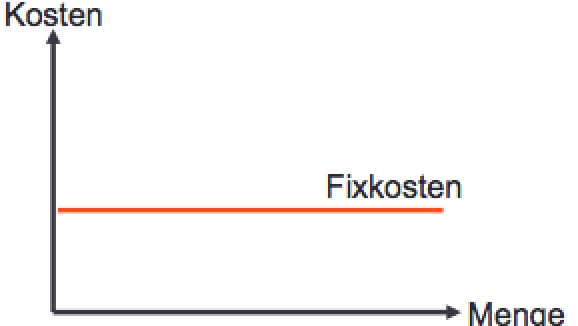 2.1 Fixe Kosten (Kf) sind beschäftigungsunabhängig 
d.h. sie fallen auf jeden Fall an, egal ob etwas produziert oder erstellt wird.
 Z.B. Abschreibungen, Miete, Versicherung, etc. Können bei Info fix/var aus BAB abgelesen werden.
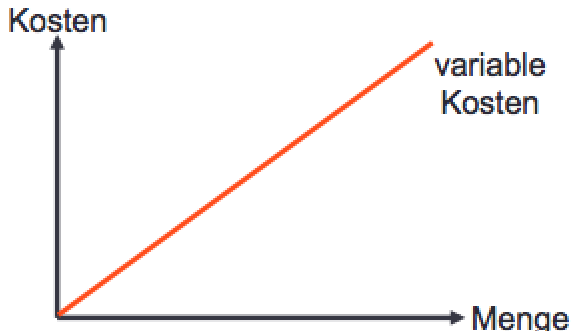 2.2 Variable Kosten (Kv) sind beschäftigungsabhängig, 
d.h. sie fallen nur an, wenn etwas produziert wird, z.B.  Wareneinsatz lt. BAB oder Angabe, ev. variable Löhne,
2.3 Deckungsbeitrag, Mindestmenge =  Break Even Point, Mindestumsatz, Plangewinn 

Wie viele Kebabs müssen verkauft werden bei einem Preis von 3,30 brutto,  und wie hoch ist der Mindestumsatz, damit alle Kosten abgedeckt sind?
           *) Wie verändern sich der WES bei Schnittverlust von 9%?

2) Wie hoch ist Break Even Point bei Plangewinn von 10.000,- Euro?
BEP: grafische Lösung
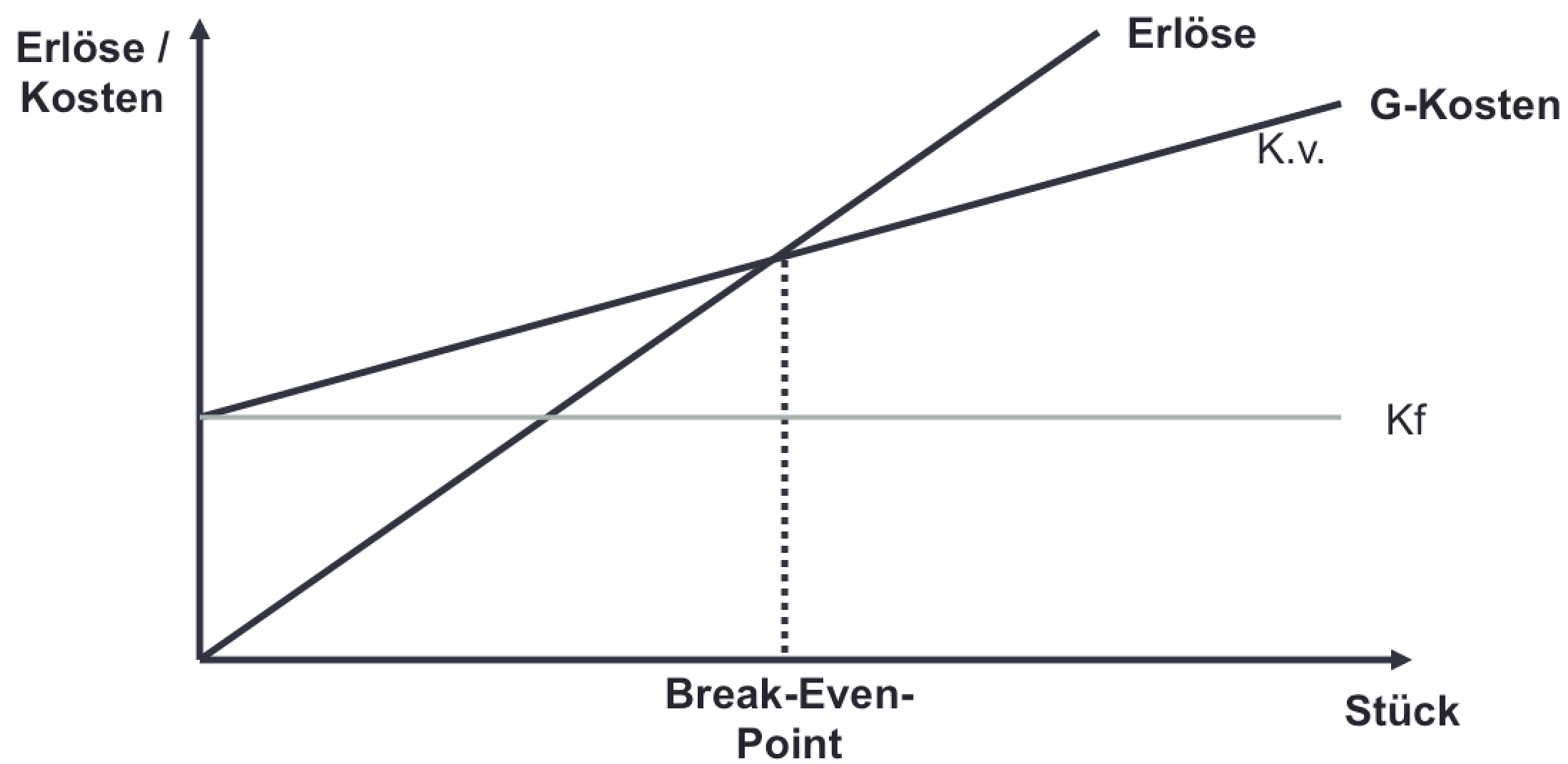 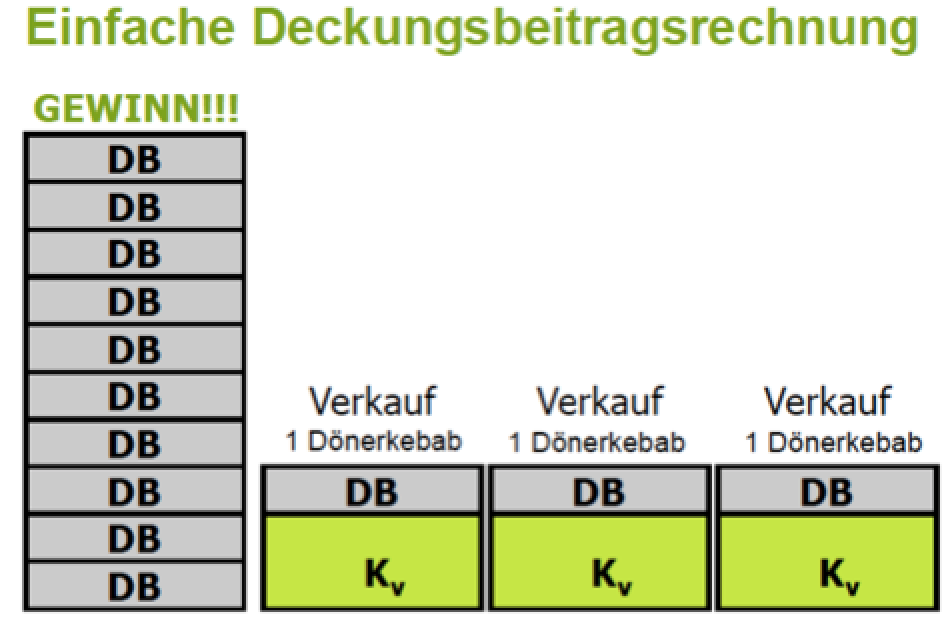 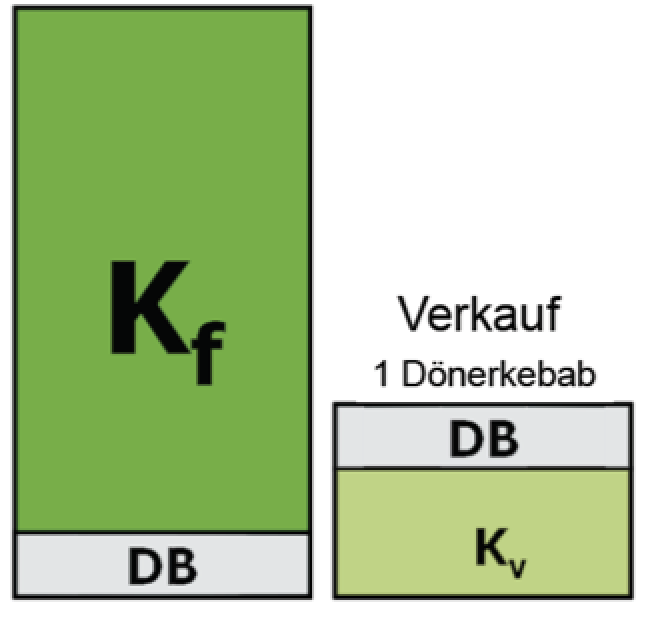 Beispiel: Errechnung von DB, BEP (Mindestmenge, grafische Lösung), Mindestumsatz, Plangewinn bei Hassans Kebab
Hassans Kebab:               variable Kosten (Kv)      fixe Kosten (Kf)
Deckungsbeitrag errechnen: DB= Nettopreis - KV 


Break Even Point (Stück) errechnen: BEP = Fixkosten / DB aufrunden!

Mindestumsatz ermitteln:: Min. Umsatz = BEP*Nettopreis
4) BEP bei Plangewinn von 10.000,- 
    
(Plangewinn wird zu den 
Fixkosten addiert)
dann wird ein neuer BEP errechnet:
Anwendungen Teilkostenrechnung
Kostenrechnungsverfahren welches nur bei Unterauslastung angewendet wird
Ziel/Kompetenzen: 
über Annahme, Ablehnung von Angeboten entscheiden, Artikelerfolgsrechnung durchführen, Betriebsergebnis ermitteln, Empfehlungen hinsichtlich Sortiment od Make or Buy geben, stufenweise DB-Rechnung durchführen können
Teilkore (Direct Costing)
Anwendungen: 
Gesamtkostendegression
Fixkostendegression: 
Mit steigender Menge bzw. Auslastung sinken die Gesamtkosten bzw. Fixkosten/Stück
Bedeutung von Auslastung
Auswirkungen auf Betriebsgrößen
z.B. Industrie, ...

Make or buy Entscheidung
2.4 Bedeutung in der Praxis Fixkosten oder Gesamtkosten Degression: 
Steigende Auslastung > FK/Stück 
t.B. Kapazität 15.000 Stück pro Jahr
Je höher die Auslastung, desto niedriger die Fixkosten (bei gleichbleib. Kv) die Gesamtkosten pro Stück und niedrige Preise möglich. (bgl. Mc Donalds)
Bei zu geringer Auslastung > Abbau von Fixkosten (oft Personalabbau)
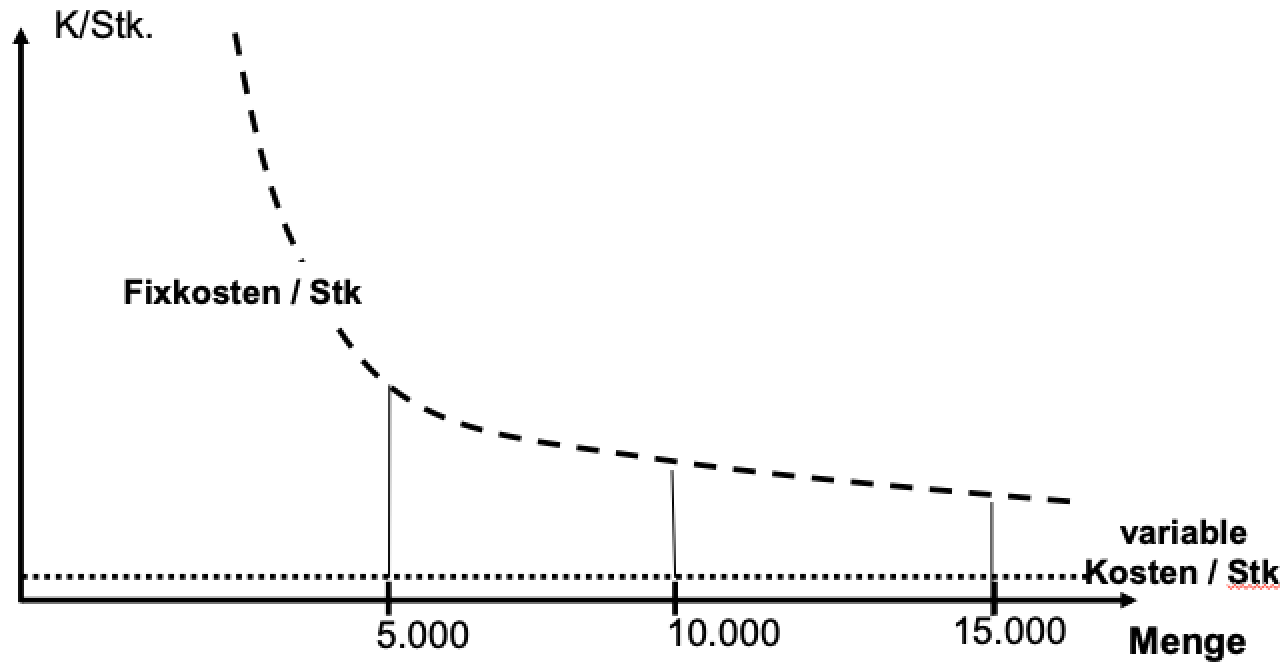 2,5 Make or Buy Entscheidungen
Eingenfertidung (Make) oder Fremdbezug (Buy) ist eine Produktionsstrategie von Unternehmen Produkte/Dienstleistungen entweder selbst herzustellen oder von Zulieferern zu beschaffen. 
Wesentliches Kriterium sind die Gesamtkosten (Kv+Kf) und die Stückkosten.
Neben den Kosten gibt es auch andere Argumente: Qualität, Risiko, Erfolgspotentiale bei Absatzerhöhung, Image,...
Beispiel: Handy AG
Geplanter Absatz 750.000 Handys
Eigenfertigung: Kf: Anschaffungskosten der Investitionen 200.000.000,- Nutzungsdauer 10 Jahre
Weitere Fixkosten p.a. 5.000.000,-
WES für 1.000 Handys 225.000,00 EUR
Zukauf: Nettoeinstandspreis pro Handy 265,00 EUR
a) Ermittlung der Stückkosten und Gesamtkosten für die Eigenfertigung und Vergleich mit dem Zukauf
b) Wo ist die kritische Menge (BEP der Make or Buy Entscheidung)
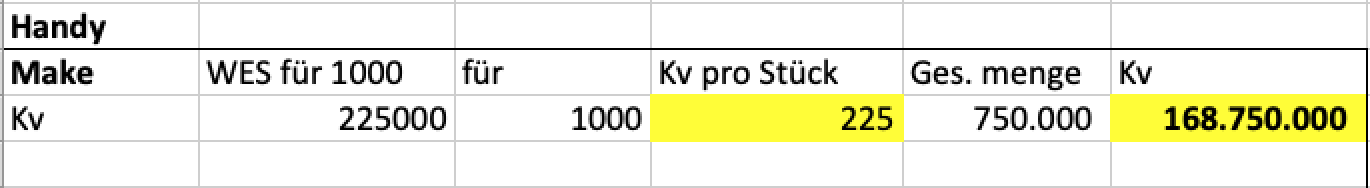 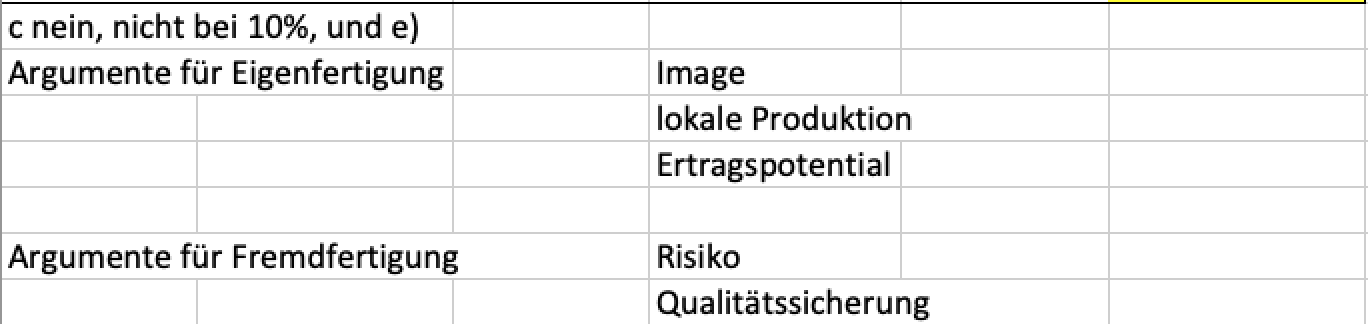 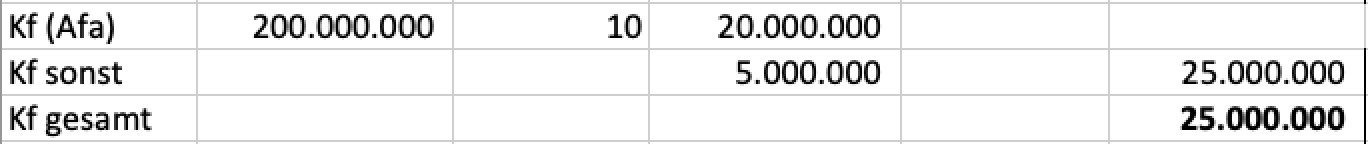 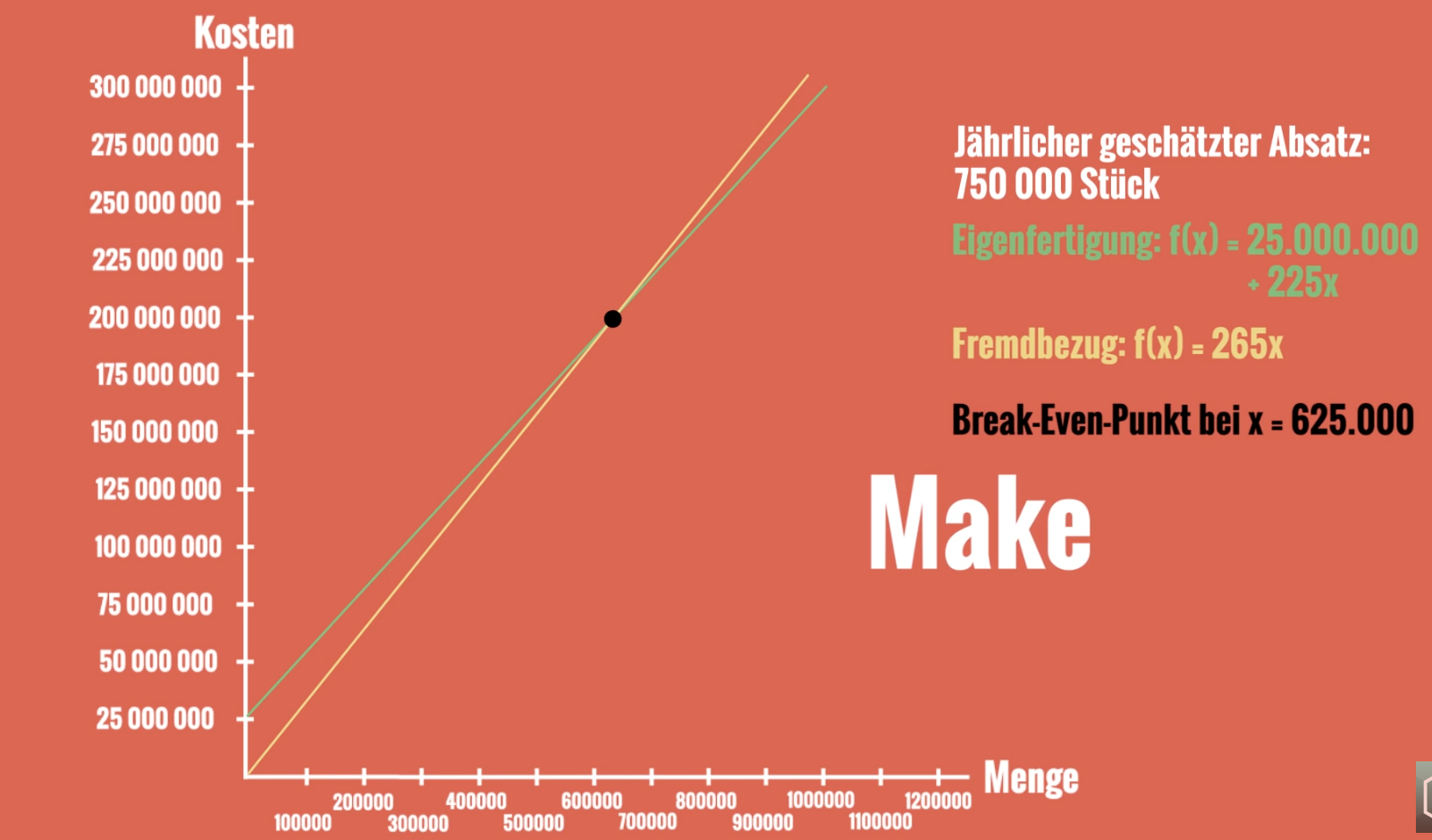 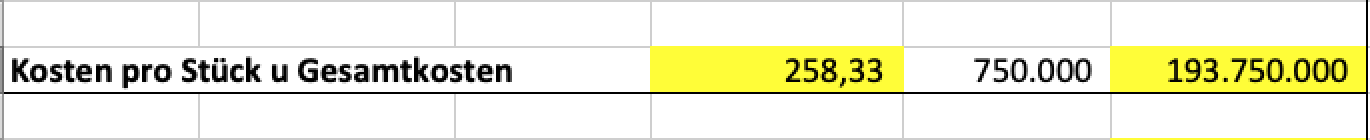 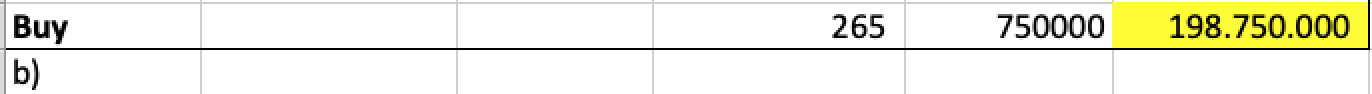 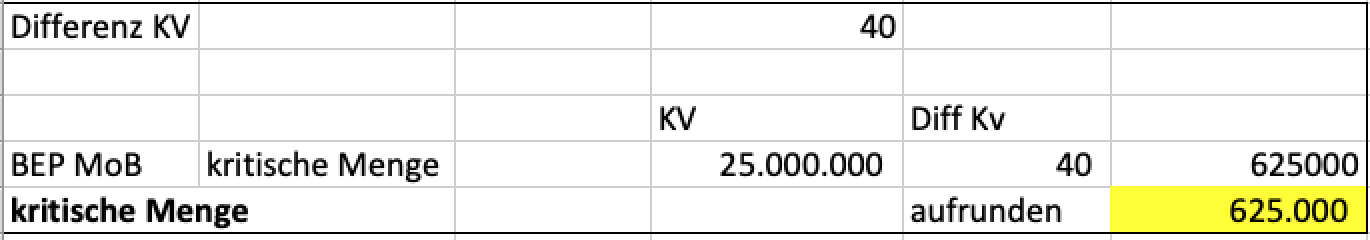 Anwendungen Teilkostenrechnung
Kostenrechnungsverfahren welches nur bei Unterauslastung angewendet wird
Ziel/Kompetenzen: 
über Annahme, Ablehnung von Angeboten entscheiden, Artikelerfolgsrechnung durchführen, Betriebsergebnis ermitteln, Empfehlungen hinsichtlich Sortiment od Make or Buy geben, stufenweise DB-Rechnung durchführen können
2.6 Annahme oder Ablehnung von Angeboten
Teilkore (Direct Costing)
Anwendungen: 

a) Angebotsannahme?
Bei Vollauslastung nur Vollkostenpreise akzeptieren

Bei Unterauslastung annehmen bei positiven DB, außer es ist das generelle Preisniveau gefährdet

Gesamter zusätzlicher DB bei Freiplätzen?











b)Artikelerfolgsrechnung

c) Ermittlung des
Betriebsergebnis
BE = Gesamt DB – KF
Wenn + > positiv, wenn – Aktionen erforderlich z.B. Fixkosten senken

d) Programm-entscheidungen
Voll- versus Teilkosten

e) Ein- und mehrstufige Deckungsbeitrags-rechnung
... KV pro Nacht,
Beispiel: Hotel ...: Gesamtkosten: 283.000,-, KV 30% der Gesamtkosten, Rest: Fixkosten, tatsächliche 4.320 Nächtigungen (Kapazität 9.000) , Bedienungsgeld 15%, OT 1,-

Wie hoch sind Mindestnächtigungen bei Abgabepreis von 98,89 Abgabepreis? 
Wie hoch ist Mindestauslastung? 



Soll bei Vollauslastung das Angebot eines Reiseveranstalters angenommen werden: 40,00 pro Nacht für 1000 zusätzliche Nächtigungen pro Saison?
...bei Unterauslastung?, 
... bei Zusatzkosten?




2. Angebot: Kartenpreis für Menü 35,- Euro, Unterauslastung, Angebot einer Reisegruppe 50 Menüs + 3 Freiplätze (Reisebegleiter und Buschauffeur) 22,- EUR, Variable Kosten 10,- EUR
Bei Vollauslastung: 
ablehnen

3) Bei Unterauslastung u. positivem DB annehmen, 

solange Preisniveau nicht gefährdet ist.
 

4) Bei geringem negativem DB könnten aus betriebswirtschaftlicher Sicht angenommen werden, wenn man Zusatzgeschäft erhofft...

5) Freiplätze:
Nettopreis (od. Grundpreis)*zahlende Gäste
- Kv*konsumierende Gäste
= Gesamter zus. DB

6) Bei Zusatzkosten (Kf) annehmen, solange DB positiv ist, sonst ggf. ablehnen (vgl. 4).
... DB pro Nacht,, Mindestnächte und 2) Mindestauslastung
Zusätzlicher DB = 1.000*10,36 = 10.360,-
2.7 Artikelerfolgsrechnungen, Sortimentsentscheidungen, Betriebsergebnis, ein- und mehrstufige DB Rechnungen,
Beispiel: Steakhouse: Sortimentsentscheidungen: Renner & Penner, Produktionsengpässe, etc.
Welche DB‘s bringen die einzelnen Produktie?
Welche DB‘s bringen Produktgruppen?
Welche Produkte sollen vorrangig produziert werden (z.B. Engpass)?
Wie kann der gesamte DB maximiert werden?
Sollen Produkte eliminiert werden?
Wie hoch ist das Betriebsergebnis (Gesamt DB – Fixkosten) 
          z.B. bei Fixkosten von 15.000,00 €
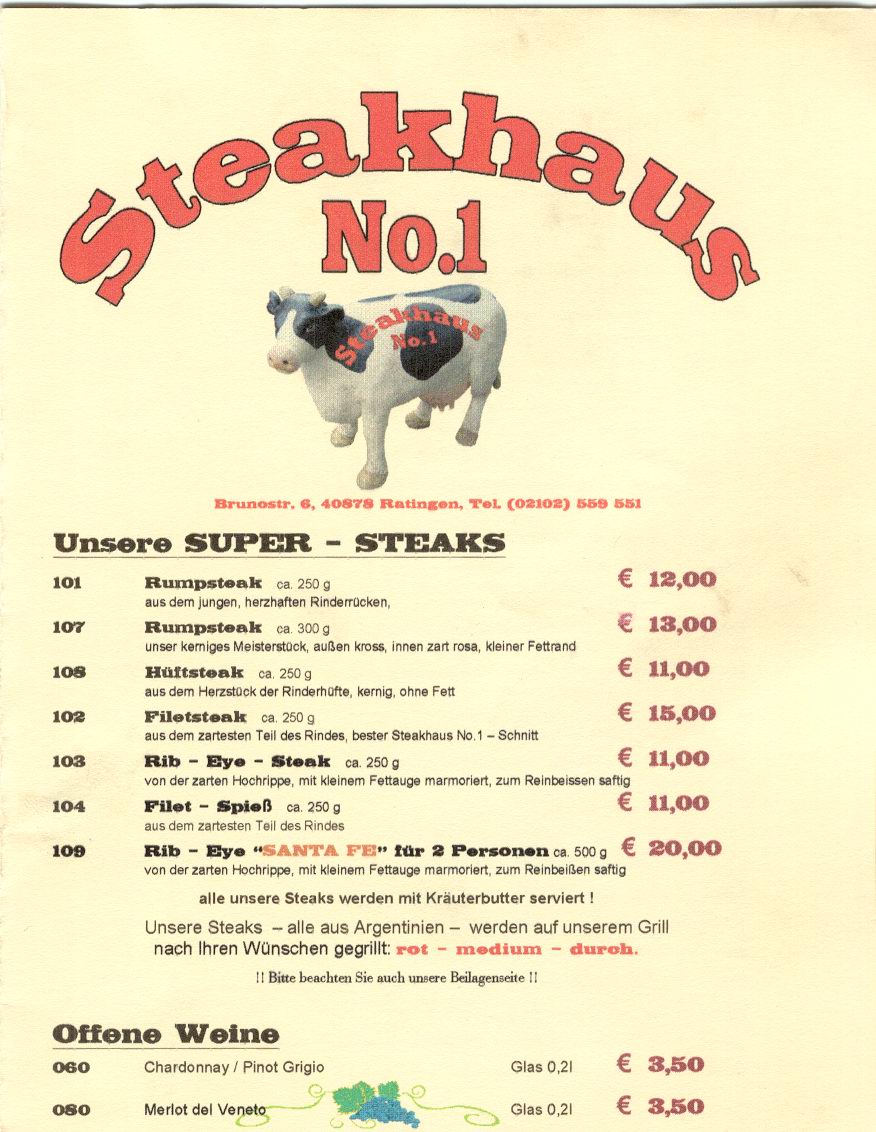 Betriebsergebnis = Gesamt DB 23.934,00 – KF 15.000,- = + 8.934,-